MIDI and extended pitches
Tuning and Temperament
“Pitch”: Notated pitch relative to key
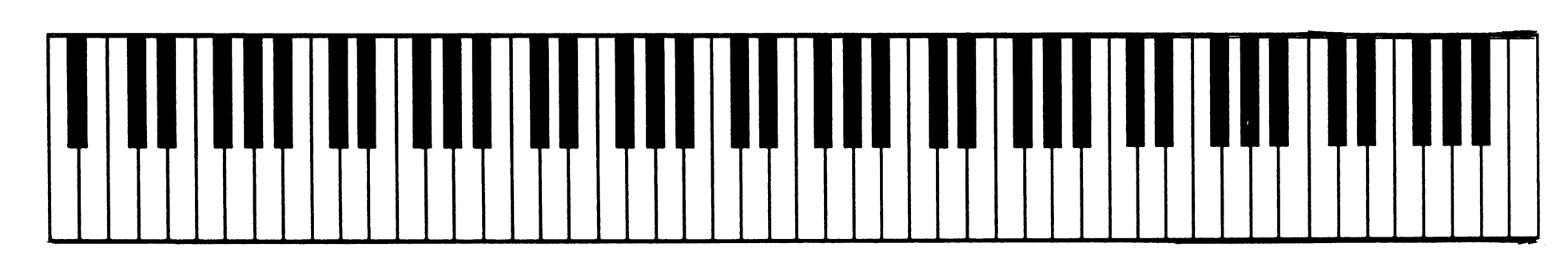 Absolute key number
36  etc.
48  C 8ve below Middle C
60  Middle C
72  C 8ve above Middle C
84  etc.
Absolute pitch = “90”
Pitch names are contextual
F#/Gb/E##
CS 275A/Music 253
2021 Eleanor Selfridge-Field
2
MIDI: Tuning, temperament, expression
Max Mathews, CCRMA: Radio Baton (emphasized expression—tempo, dynamics)
https://www.youtube.com/watch?v=3ZOzUVD4oLg
CS 275A/Music 253
2021 Eleanor Selfridge-Field
3
Pitch and timbre: Music V and CSound
Approaches that define sounds
Music V: Max Mathews (Bell Labs, 1960s, 1970s)
Csound: Barry Vercoe (MIT, 1980s, 1990s) 
score
scot
Strengths: 
decimal system using cents (frequency) 
Instruments can be arbitrary (scot) 
Arbitrary objects can be encoded (pling command)
Canonical Csound Reference Manual: http://csounds.com/manual/html/indexframes.html
Tutorial: https://www.youtube.com/watch?v=rkBIUrJoJ3Y
CS 275A/Music 253
2021 Eleanor Selfridge-Field
4
Shortcomings: tuning, Temperament
Diatonic scale
Pitch
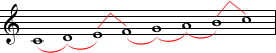 Non-Western
Non-equally tempered
Interpretation of accidentals (inflections)
Blues scale
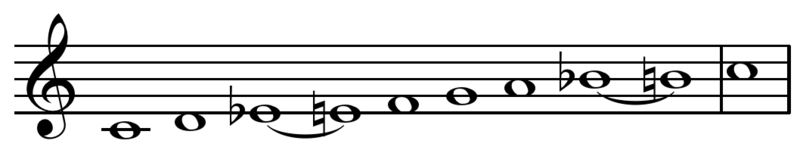 Modes vs. chromatic scale
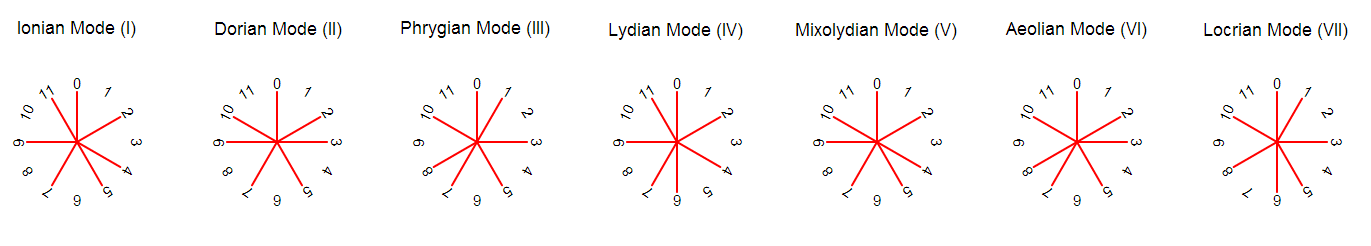 CS 275A/Music 253
2021 Eleanor Selfridge-Field
5
Mapping (or not) to the chromatic scale
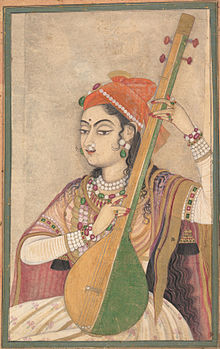 Diatonic=8 tones
Chromatic=12 tones
Pentatonic=5 tones
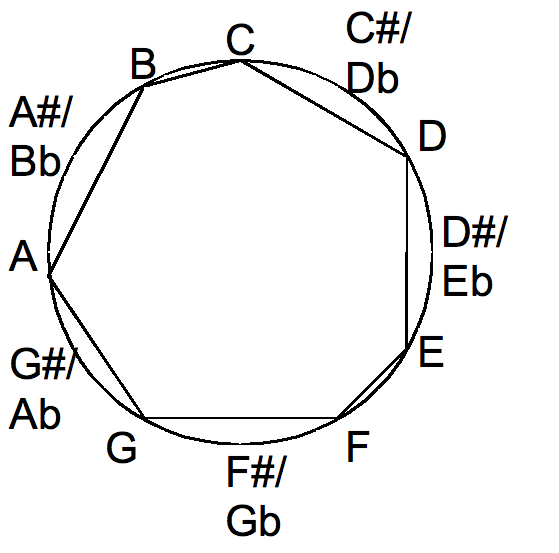 Lady playing tanpura, c. 1735
CS 275A/Music 253
2021 Eleanor Selfridge-Field
6
MIDI vis-à-vis Notation
Enharmonic accuracy hard to guarantee when input is MIDI-based
Inherent non-alignment of key numbers vis-à-vis note names
One more bit-based MIDI extension: Hewlett’s MIDIPlus
See https://patents.google.com/patent/US5675100A/en?inventor=Hewlett+Walter+B.&oq=Hewlett+Walter+B.
CS 275A/Music 253
2021 Eleanor Selfridge-Field
7
Hewlett’s MIDI Plus for accurate tonal notation(How to make MIDI enharmonically accurate)
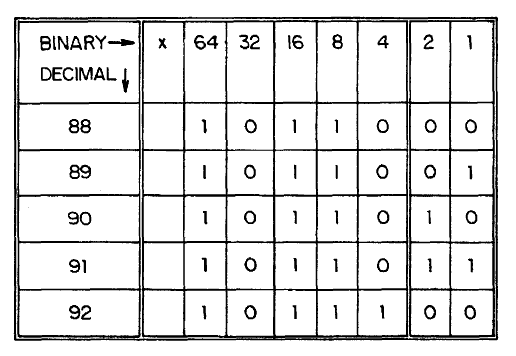 Method
Reassign two bits from velocity byte 

US Patent #5675100 (1996)
http://www.google.com/patents?id=6RclAAAAEBAJ&pg=PA2&source=gbs_selected_pages&cad=4#v=onepage&q&f=false
CS 275A/Music 253
2021 Eleanor Selfridge-Field
8
Method for enharmonic accuracy
Complements Base-40 music arithmetic (8th week)
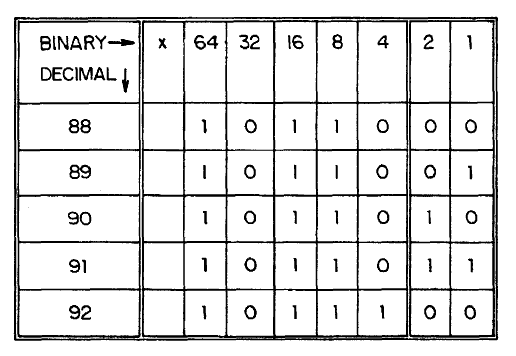 Key number = 90 
Note name depends on context
Captured bit specifies name:
	00 not known
	01 Gb
	10 F#
	11 Ex (E##)
Pitch names are contextual
F#/Gb/E##
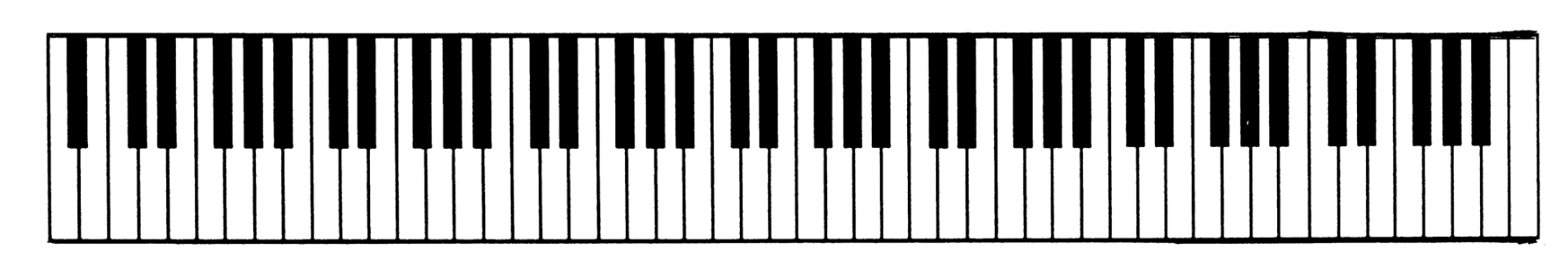 CS 275A/Music 253
2021 Eleanor Selfridge-Field
9
MIDI Plus(How to make MIDI enharmonically accurate)
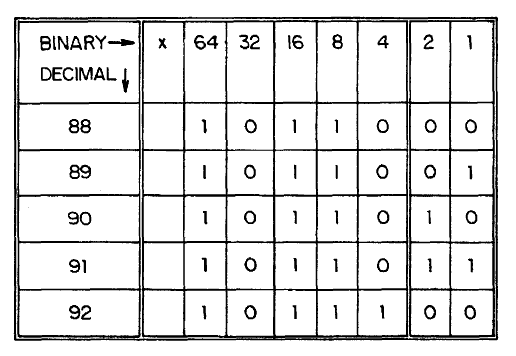 Method
Reassign two bits from velocity byte 

US Patent #5675100 (1996)
http://www.google.com/patents?id=6RclAAAAEBAJ&pg=PA2&source=gbs_selected_pages&cad=4#v=onepage&q&f=false
CS 275A/Music 253
2021 Eleanor Selfridge-Field
10
Non-equal temperament
Arbitrary 8ve arrangements
(“short octaves”, split keys)
Baroque tunings
“Just” intonation
Meantone
Werckmeister III
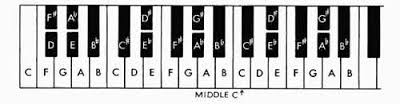 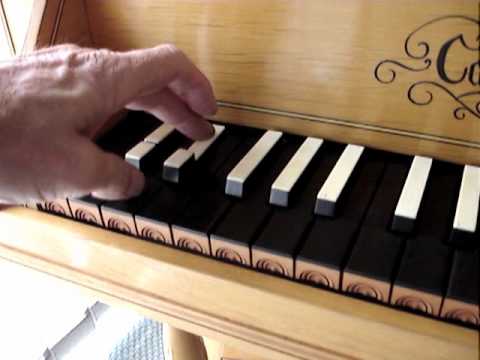 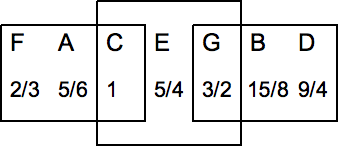 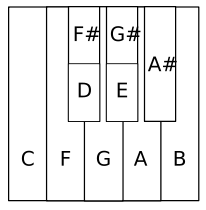 CS 275A/Music 253
2021 Eleanor Selfridge-Field
11
Vicentino’s enharmonic harpsichord (pitch equivalents in cents)
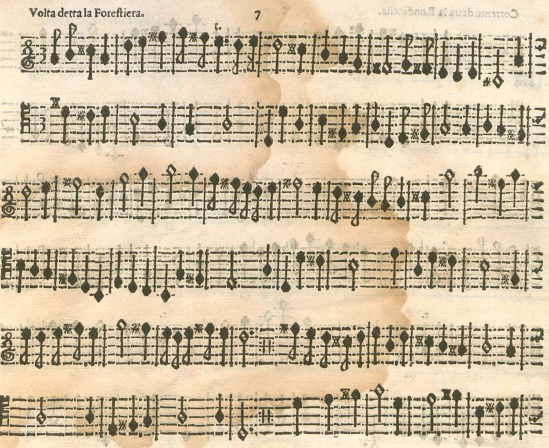 Music for enharmonic harpsichord (from c. 1550) by Martino Pesenti (c. 1650)
CS 275A/Music 253
12
2021 Eleanor Selfridge-Field
Roland digital harpsichord series(1988--)
Three modes
	Equal-tempered
	Meantone
	Werckmeister III
Two acoustic contexts
	Room
	Hall
Two “instruments”
	Organ
	Harpsichord	
Five “stops”
	Harpsichord 1-manual
	Harpsichord 2-manual
	Flemish
	Lute
	…
https://www.youtube.com/watch?v=zZSlHVifRps
CS 275A/Music 253
2021 Eleanor Selfridge-Field
13
MIDI in use: Historical vs digital harpsichords
Original 16th-century instrument: National Music Museum, Vermilion, SD
https://www.youtube.com/watch?v=aq9iwjyq6u0
Alteration of tuning, temperament
https://www.youtube.com/watch?v=W2gOI1p_0iM [Vallotti tuning, English Renaissance music]
Split keys, Renaissance harpsichords:
https://www.youtube.com/watch?v=D0OveRacKH0
CS 275A/Music 253
2021 Eleanor Selfridge-Field
14